Fair Housing Month 2021
Director Shannon Callahan
Portland Housing Bureau
April 7, 2021
Fair Housing Council of Oregon
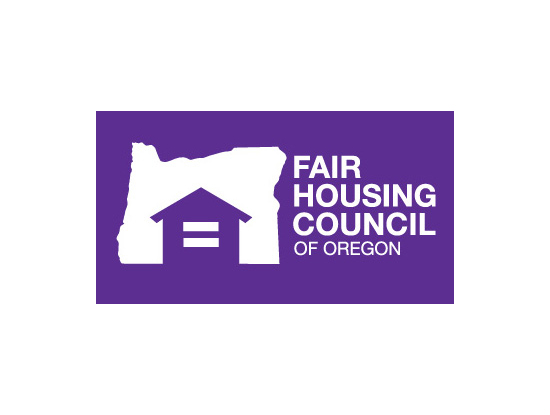 Allan Lazo
Executive Director
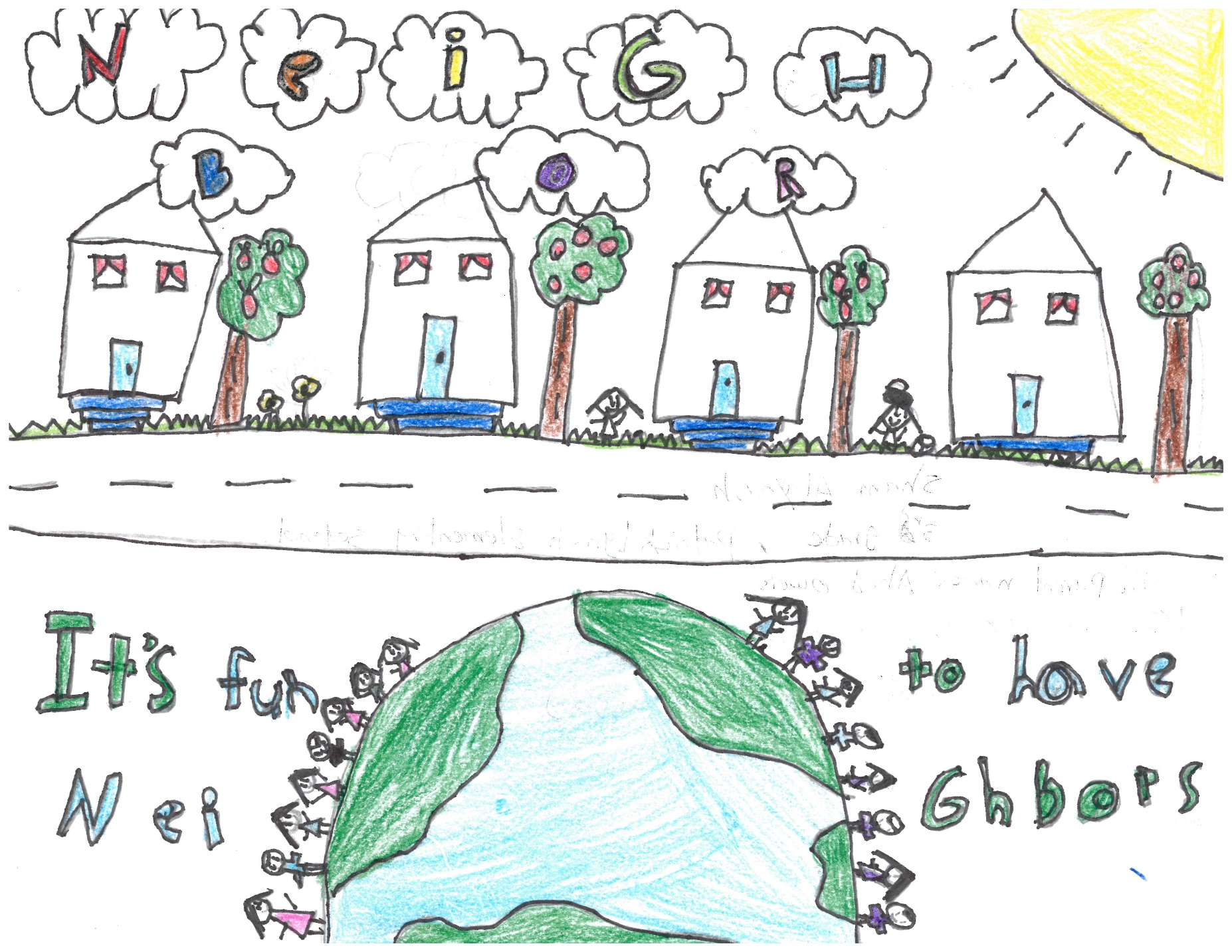 Sham Alayoush
3rd Grade

Patrick Lynch Elementary School
3
Portland Housing Bureau
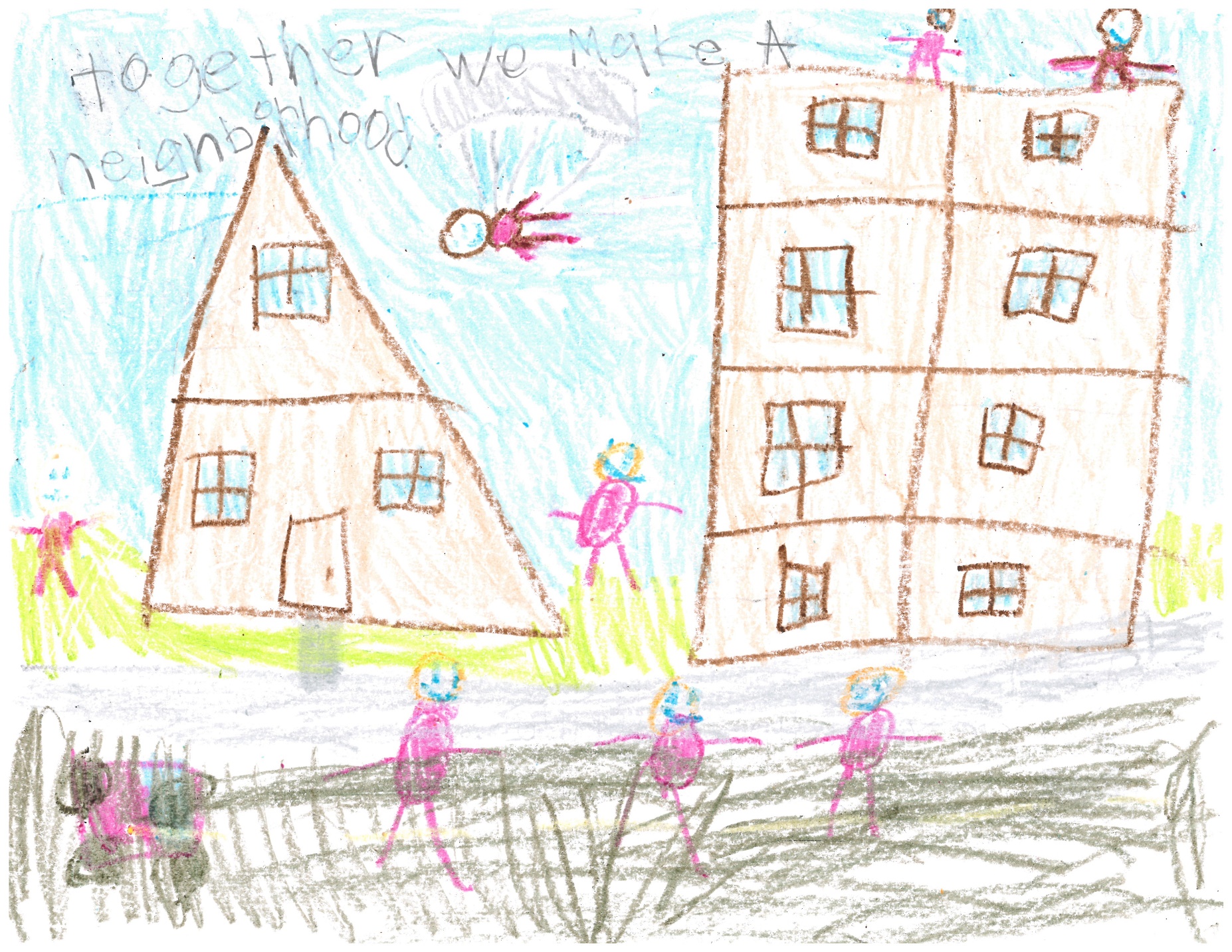 JackWilliams
7th Grade

Reynolds Middle School
4
Portland Housing Bureau
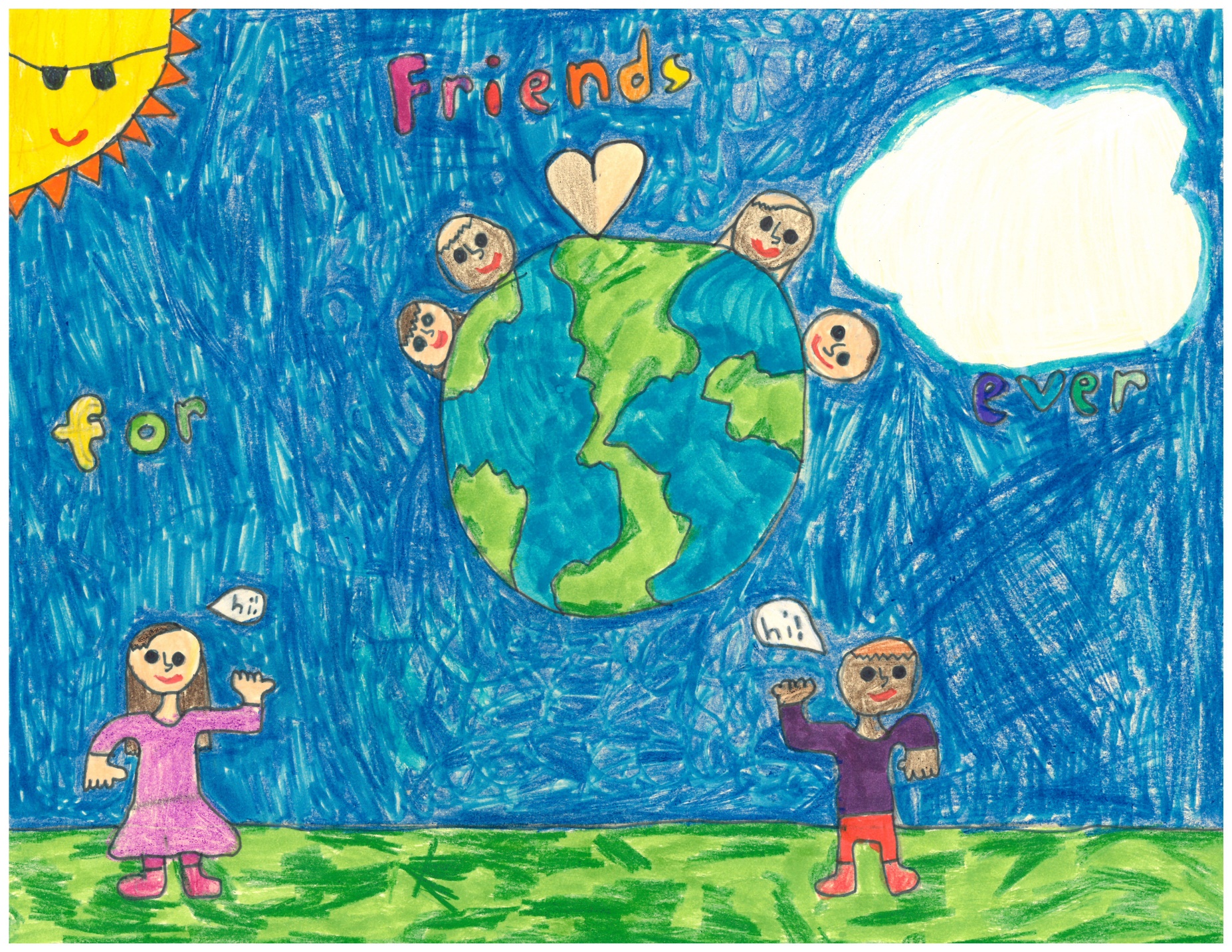 RosaShuman
3rd Grade

The Ivy School
5
Portland Housing Bureau
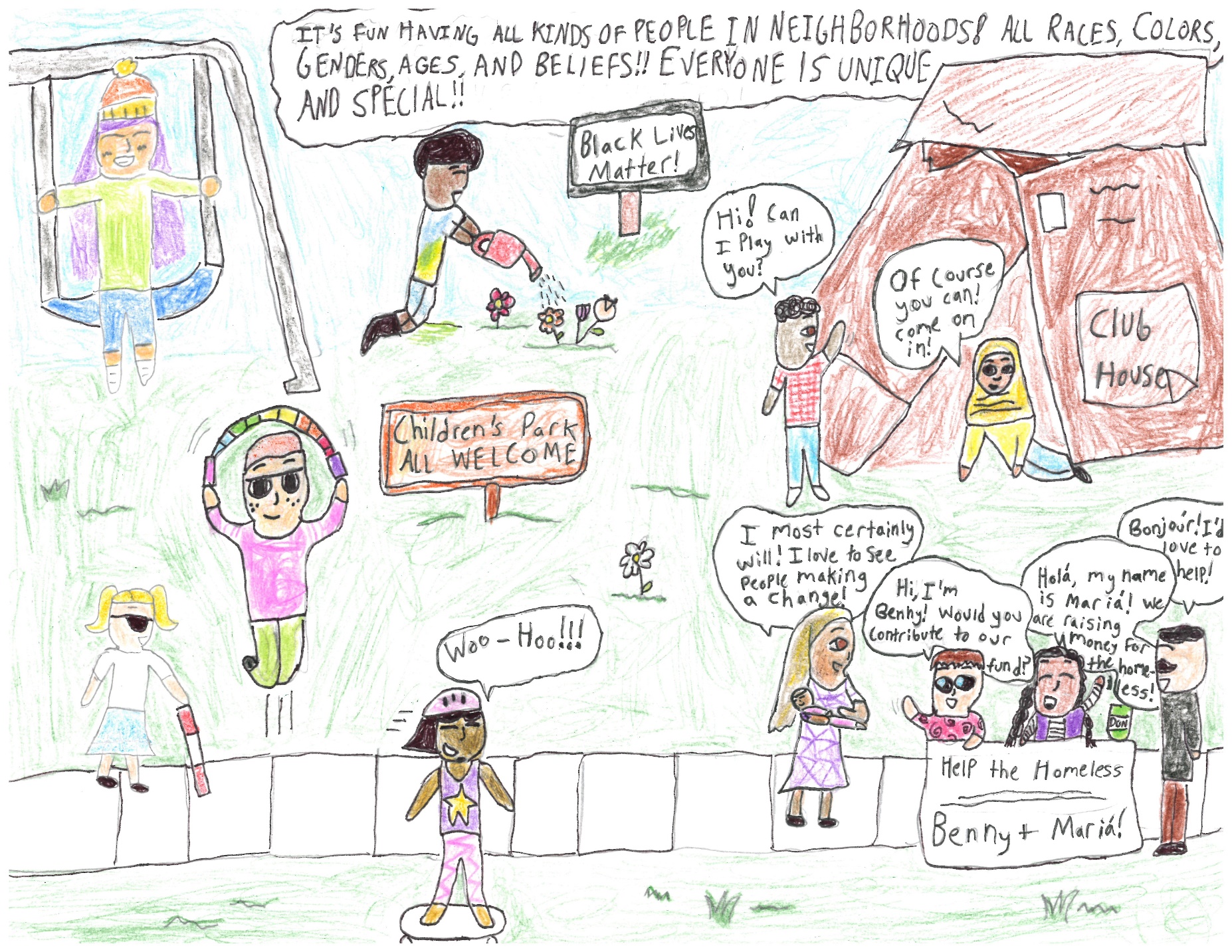 June Afeman
5th Grade

The Ivy School
6
Portland Housing Bureau
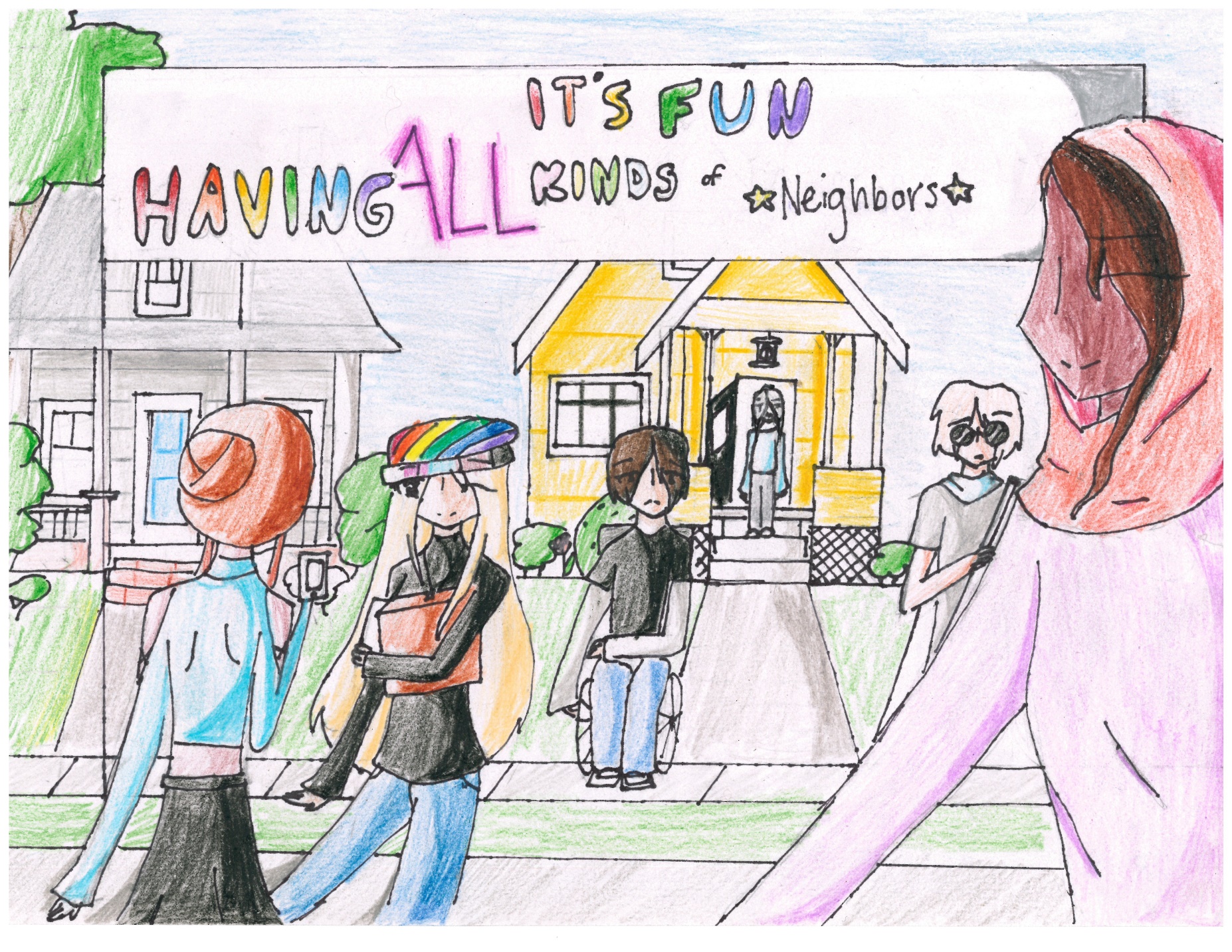 AnnalieseDuPont
4th Grade

Beverly Cleary School

GRAND PRIZE WINNER
7
Portland Housing Bureau